Přednáška pro přípravný kurz ke studiu psychologie
Dějiny psychologie a obecná psychologie
PhDr. Daniel Dostál, Ph.D.
Dějiny psychologie
Obecná psychologie
Zakladatelé samostatné ps.
Gestaltismus
Behaviorismus a jeho předchůdci
Psychoanalýza
Individuální a analytická ps.
Kulturní psychologie
Logoterapie
Humanistická psychologie
Kognitivní psychologie
Předmět studia psychologie, základní pojmy
Pozornost
Spánek a snění
Senzorické procesy
Vnímání
Učení
Paměť
Motivace
Emoce
Psychologie jako vědní obor
Definice psychologie
„Psychologie studuje chování a prožívání, 					vědomí a nevědomí.“
Úplnější slovníková definice:
Psychologie je věda, která studuje lidské chování, mentální procesy a tělesné dění, včetně jejich vzájemných vztahů a interakcí
Dvě základní paradigmata
Přírodovědné 
    Hermann Ebbinghaus
    Burrhus F. Skinner
Duchovní (spirituální)‏
    Wilhelm Dilthey
    Carl Rogers
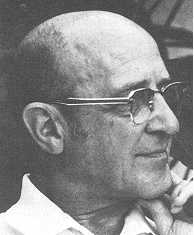 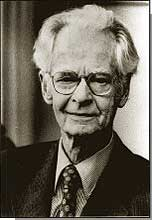 Cíle psychologie
Popsat lidské chování a prožívání
Pokusit se ho vysvětlit s pomocí psychologických teorií
Předvídat lidské chování a prožívání

Ovlivňovat lidské chování prožívání (Zvyšování lidské spokojenosti a zdraví -psychologie jako pomáhající profese.)
[Speaker Notes: teorie by taky měla vysvětlit
kromě předvídání by je taky měla ovlivnit]
Základní pojmy
Psychika (z řeckého psýché – duše) je souhrn duševních dějů během celého lidského života.
Dle kontextu též např. mysl (mind, biologická psychologie) nebo duše (filozofické a náboženské systémy)

Psychika zahrnuje psychické
procesy (kognitivní, emocionální a motivační)
obsahy
stavy

Osobnost – individuální utváření lidské psychiky
Temperament x charakter
Základní psychologické kategorie
Vědomí x nevědomí

Chování x prožívání
Chování je jakákoliv tělesná aktivita, kterou lze pozorovat, zaznamenávat nebo měřit. 
Prožívání je nepřetržitý tok psychických obsahů. Má poznávací, citovou a motivační (snahovou) stránku.
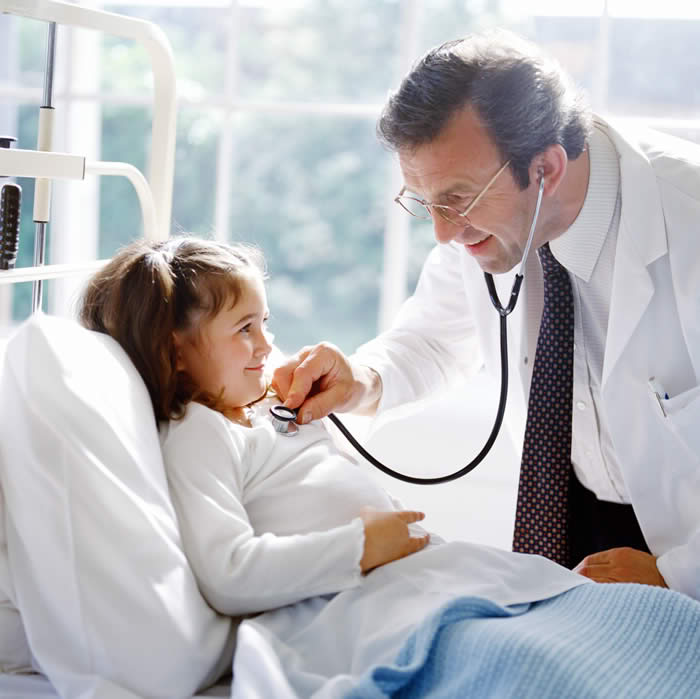 Druhy chování
Volní (úmyslné, záměrné), též jednání.
	Mimovolní (bezděčné), též výrazové nebo expresivní chování.
Verbální x neverbální
Molární x molekulární (Tolman)
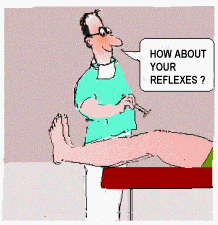 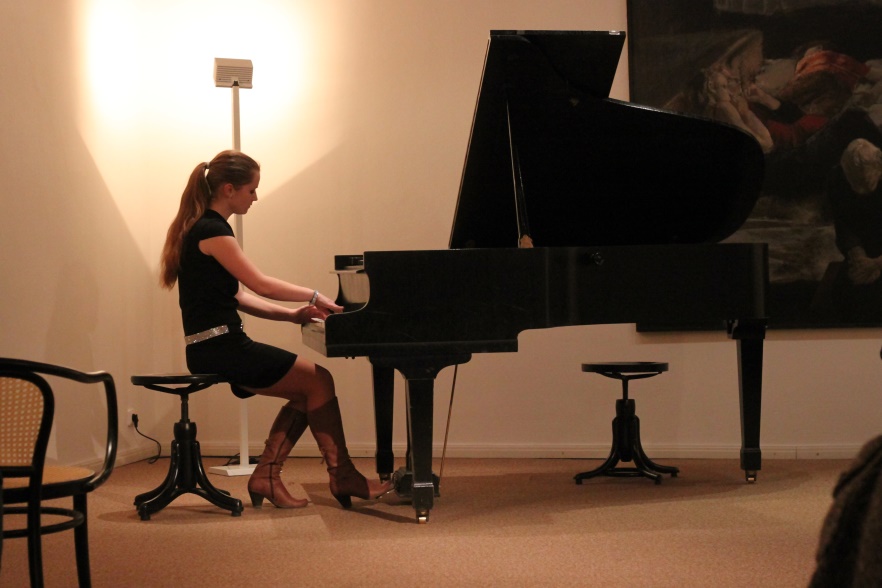 Dějiny psychologiepřehled vybraných osobností a směrů
Vznik ps. jako vědního oboru
Psychologie existovala jako součást filozofie již od jejího počátku (např. Platónovo pojetí: rozum, vůle, emoce)
za počátek vědecké psychologie je považováno založení 1. psychologické laboratoře v Lipsku r. 1879 (Wilhelm Wundt)
předmětem bádání byla zpočátku především psychofyzika
použitou metodou byla introspekce
Wilhelm Wundt a jeho kolegové
Gestaltismus
evropský směr počátku 20. stol.
označovaný též jako tvarová či celostní psychologie
vystupuje proti v té době oblíbenému studiu psychických elementů – chápe veškeré jevy či události jako celky, struktury, gestalty
„celek je více než suma částí“
předmětem zájmu bylo především zrakové vnímání
dnes tradice gestaltismu přežívá v rámci kognitivní psychologie
Max Wertheimer (1880 - 1943)
Wolfgang Köhler (1887 -1967)
[Speaker Notes: Kohler na Tenerife (Kanárské ostrovy) objevil s šimpanzi učení vhledem.
mezi kognitivisty patří třeba Jean Piaget]
X Gestalt terapie
Pozor! Nezaměňovat gestaltismus jako psychologické odvětví s gestalt terapií.
Terapeutický systém
zdůrazňování role současného prožitku („Teď a tady“), uvědomování si svých vjemů, prožívání…
zakladatel je Fritz Perls
Fritz Perls (1893 - 1970)
Behaviorismus
přísně materialistický směr, vzniklý na počátku 20. stol v USA
soustředí se jen na pozorovatelné jevy (chování)
Stimul => „black box“ => Reakce
zaměřuje se především na učení (podmiňování)
popírá roli dědičnosti či vlastní snahy
„Dejte mi na výchovu tucet zdravých dětí a já vám zaručím, že z každého z nich vychovám specialistu, jakého náhodně zvolím – lékaře, právníka, umělce, obchodníka, dokonce i žebráka, zloděje bez ohledu na jeho talent, sklony i bez ohledu na vlastnosti jeho předků“ (J.Watson)
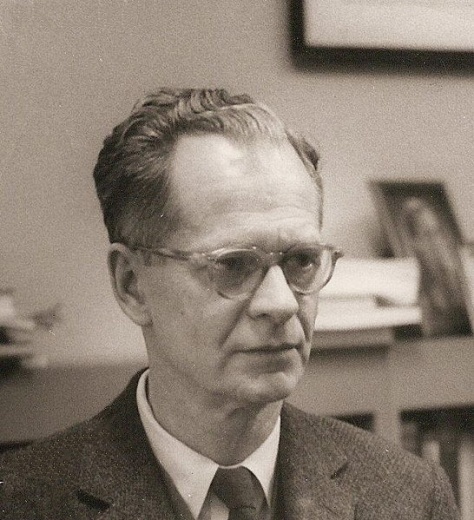 I.P.Pavlov (1849 - 1936)
J.B.Watson (1878 - 1958)
B.F.Skinner (1904 - 1990)
[Speaker Notes: Pavlov je předchůdcem behavioristů… Skinner je neobeahviorista (instrumentální podmiňování, Walden Two)
John B. Watson’s 1913 article “Psychology as the Behaviorist Views It” is widely known as the “behaviorist manifesto” that initiated behaviorism as a discipline and academic field of study.]
X Kognitivně-behaviorální terapie
terapeutický směr čerpající z behaviorálního i kognitivního přístupu
metody: nácvik, přeučení, vystavení obávanému podnětu, systematická desenzibilizace…
velmi účinná především v oblasti fobií
Ján Praško (1956)
[Speaker Notes: přednosta kliniky psychiatrie v Olomouc]
Psychoanalýza
komplexní psychologická teorie vytvořená na přelomu století Sigmundem Freudem (Vídeň)
soustředí se především na nevědomé procesy a obsahy
analýza chybných úkonů, výklad snů, zkoumání hysterie, hypnóza…
strukturální model psychiky (id – ego - superego)
psychosexuální vývoj dítěte
psychoanalýza je zároveň terapeutickým systémem
Sigmund Freud
(1856 - 1939)
[Speaker Notes: narodil se v Příboře na Moravě
dříve byl topografický model… vědomí, předvědomí, nevědomí (1900, Výklad snů)
strukturální model: id (libido – sexuální energie), ego (racionální přístup, obranné mechanismy), superego (svědomí, egoideál) (1923, Ego a id)
psychosex. vývoj: Stadium orální (do 1,5), Stadium anální (do 3), Stadium falické (do 6), Stadium latence (do 12), Stadium genitální (od 12 dál)]
Freudovi žáci
Carl Gustav Jung (1875 - 1961)
Freudův žák a blízký spolupracovník (do r. 1912)
pojmy: kolektivní nevědomí, archetyp, komplex, extraverze/introverze
jeho učení se nazývá analytická psychologie

Alfred Adler (1870 - 1937)
zakladatel „individuální psychologie“
téma touhy po moci, komplex méněcennosti
sourozenecké konstelace
[Speaker Notes: Jung: pozor na pojem extrAverze
Adler: druhá vídeňská škola]
Fenomenologický směr
kriticky se staví proti oběma hlavním proudům své doby, psychoanalýze i behaviorismu: pryč s determinismem - člověk je svobodná bytost!

dělí se na dvě odlišné větve:
americký: Humanistická psychologie
evropský: Logoterapie
[Speaker Notes: rozdíl mezi optimistickou americkou větví a pesimistickou evropskou]
Humanistická psychologie
Carl R. Rogers (1902 - 1987) (zakladatel hum. ps.)
směr se soustředí především na terapii než na popis lidské psychiky
téma sebepřijetí, seberealizace, sebeaktualizace
tři nezbytné vlastnosti psychoterapeuta: autenticita (kongruence), akceptace, empatie

Abrabam Maslow (1908 - 1970)
spoluzakladatel humanistické psych.
autor známé pyramidy potřeb
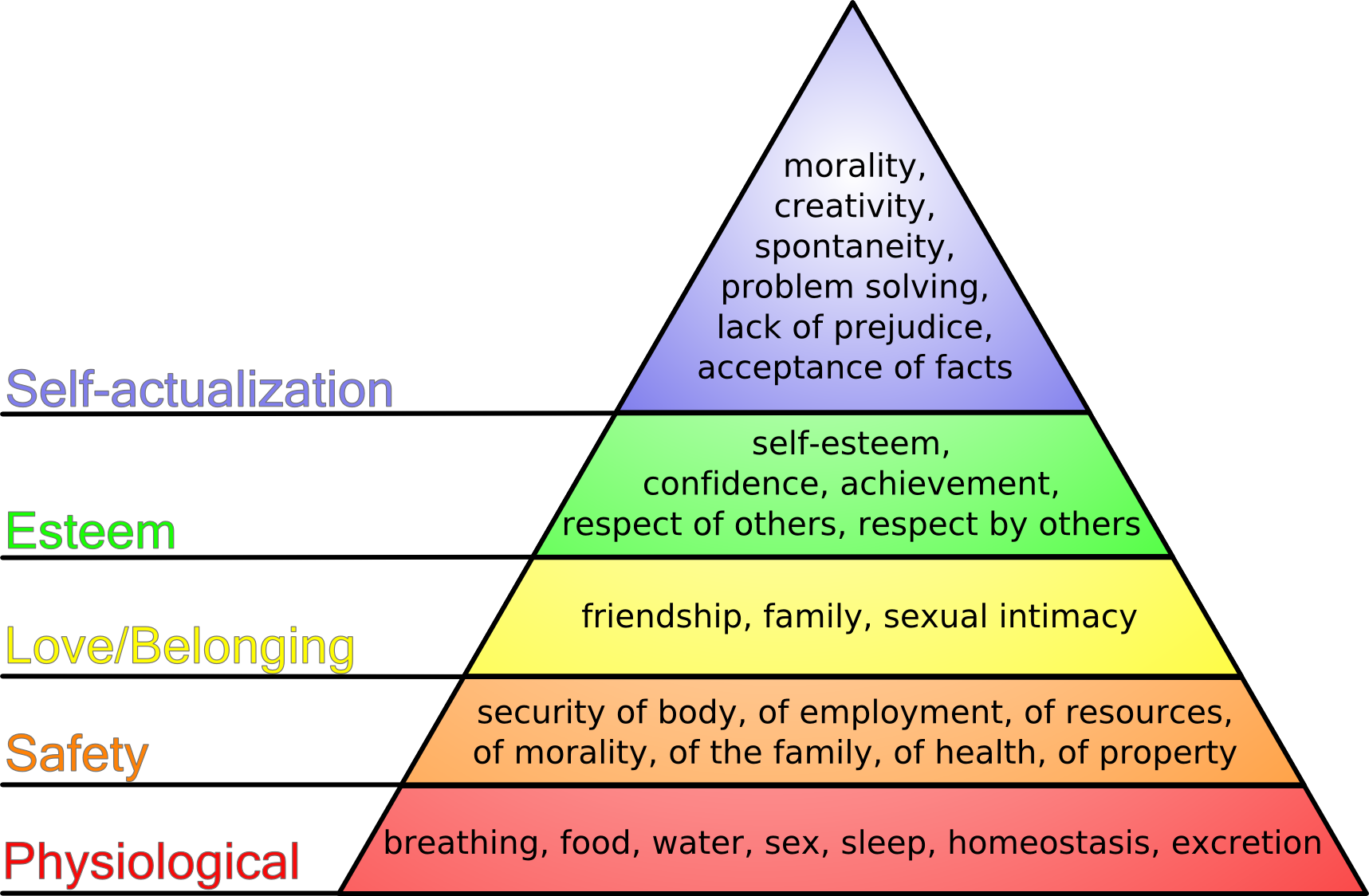 Logoterapie
Viktor E. Frankl (1905 - 1997)
téma smysluplnosti života
smysl nacházíme:
vykonáním činu (sebepřesahujícího)
prožitím hodnoty (láska…)
v utrpení
existenciální vakuum, nedělní neurózy

metoda paradoxní intence
[Speaker Notes: Vedle Freudovy „touhy po slasti" a Adlerovy „touhy po moci“ přichází s třetí základní lidskou potřebou „touhy po smyslu“.
utrpení – nejdůležitější… přežil pobyt v koncentračních táborech
nedělní neurózy – Pablo Coelho „Veronika se rozhodla zemřít“
třetí vídeňská škola]
Transpersonální psychologie
témata přesahující jednotlivce
stojí na rozhraní psychologie a mystiky

Stanislav Grof (1931)
americký psycholog českého původu
metoda holotropního dýchání
prožitky splynutí s univerzem, minulé životy…
Kognitivní psychologie
USA, 50. léta: Kognitivní revoluce
výzkumné úsilí v oblastech pozornosti, paměti, řeči, neuropsychologie, počítačové vědy, matematického modelování
návaznost na Gestalt psychologii
Významní autoři:
George Miller (paměť)
Noam Chomsky (řeč a jazyk)
Newell a Simon (umělá inteligence)
Ulric Niesser, Donald Boradbendt...
Počítačová metafora: snaha popsat kognitivní procesy jakoby byl mozek počítačem (později se směr spíše otočil – konstruujeme počítače, co myslí jako člověk.)
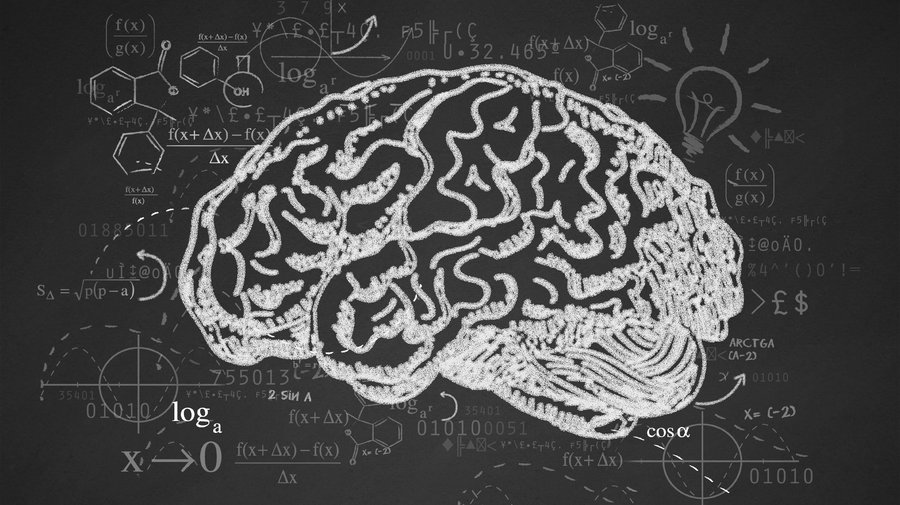 Přehled poznávacích (kognitivních) procesů
Funkce a dělení poznávacích procesů
získávání informací z vnějšího i vnitřního prostředí
jejich dalšímu zpracování (např. vzpomínání, rozhodování, plánování, řešení problémů atd.)
senzorické procesy (čití)
vnímání
učení
paměť
imaginace
myšlení
Laická (lidová) psychologie je souhrnně označuje jako rozum, který (nesprávně) staví do protikladu k cítění.
Senzorické procesy (čití)
Proces získávání „syrových“ informací z vnějšího i vnitřního prostředí a jejich převod do podoby nervových impulsů, které mozek a mysl dále využívá
Čití probíhá ve smyslových orgánech (analyzátorech), které se skládají z receptorů, dostředivého (aferentního) nervu a příslušné smyslové oblasti v mozku. 
Základní vlastností receptorů je senzitivita (citlivost) vůči vnějším i vnitřním podnětům.
Informace získáváme jak z vnějšího, tak z vnitřního prostředí. (exteroreceptory x interoreceptory)
[Speaker Notes: analyzátor je smyslový orgán.. jeho citlivá část je receptor
Exteroreceptory:
mechanoreceptory (ucho, hmatové receptory, nociceptory vnímající bolest,...) 
fotoreceptory (oko) 
termoreceptory na kůži 
chemoreceptory (chuť, čich) 
Interoreceptory:
proprioreceptory vnímající napětí svalů 
visceroreceptory vnímající činnost vnitřních orgánů]
Hranice citlivosti smyslových orgánů – podnětové prahy
Transdukce je proces transformace fyzikálních, chemických či biochemických podnětů do podoby nervových impulsů. 
Dolní (absolutní) podnětový práh
Horní podnětový práh
Rozdílový práh 
Weber-Fechnerův zákon:  P = K log I
[Speaker Notes: p – subjektivní vjem
k – konstanta citlivosti smyslového orgánu
I – síla podnětu]
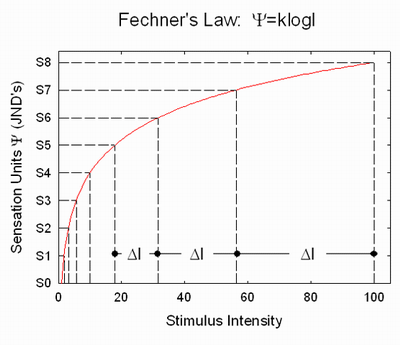 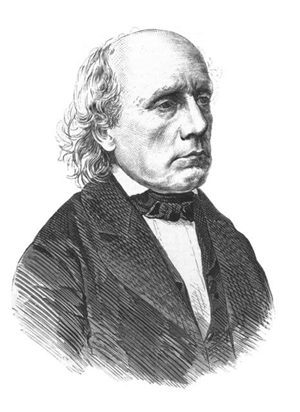 [Speaker Notes: později revidován jako Stevensův zákon síly]
Percepce – vnímání
Vnímání lze definovat jako organizaci a interpretaci senzorických informací.
Vede ke vzniku vjemů, které se mnohdy značně liší od neúplných smyslových dat.

Vnímání není čití! Na vnímání se podílí paměť, myšlení atd., jeho součástí jsou již interpretace informací.
Organizace percepčního pole
Percepční pole dělíme na figuru (předmět vnímání) a pozadí.  
Při vyčleňování figury z pozadí se prosazují tvarové zákony. 
Některé z nich popsal už v roce 1912 zakladatel Gestalt psychologie Max Wertheimer.
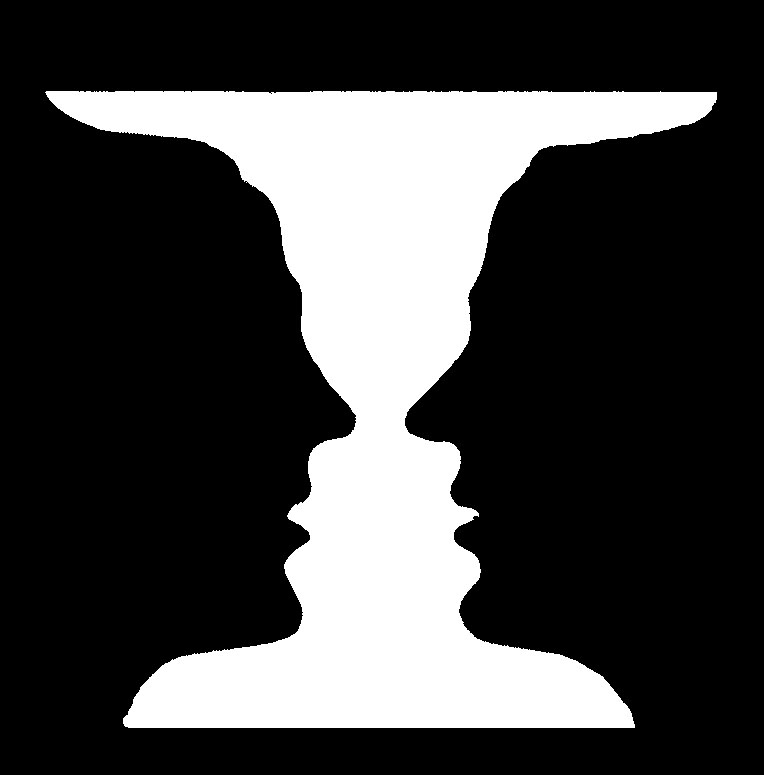 Výjimkou jsou reverzibilní figury.
[Speaker Notes: rubinova figura]
Principy organizace percepčního pole
Zákon pregnantnosti (dobrého tvaru)
Zákon proximity (blízkost)
Zákon kontinuity (dobré křivky)
Zákon podobnosti
Zákon společného osudu
Zákon uzavřenosti
a asi stovka dalších…
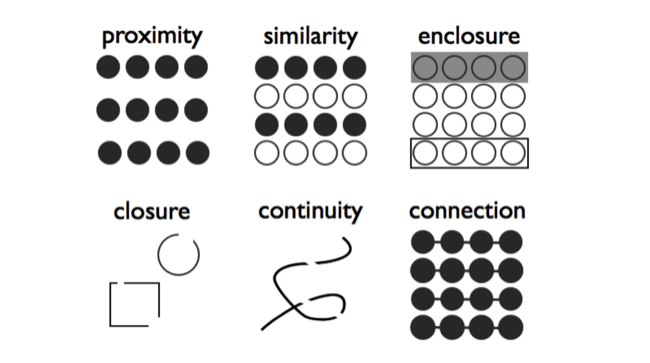 Učení
Učení lze definovat jako veškeré behaviorální a mentální změny, které jsou důsledkem životních zkušeností. 
Některé reakce a vzorce chování se člověk nemusí učit (reflexy, instinkty)
Učení obvykle vede k lepší adaptaci, ne však vždy. 
Dělí se na bezděčné a záměrné.
Druhy učení
od nejjednodušších ke složitějším:
Habituace (přivykání)
Imprintace (vtiskování)
Klasické podmiňování
Operantní podmiňování
Observační učení
Učení vhledem
Habituace
nejprimitivnější způsob učení
„přivykání si“
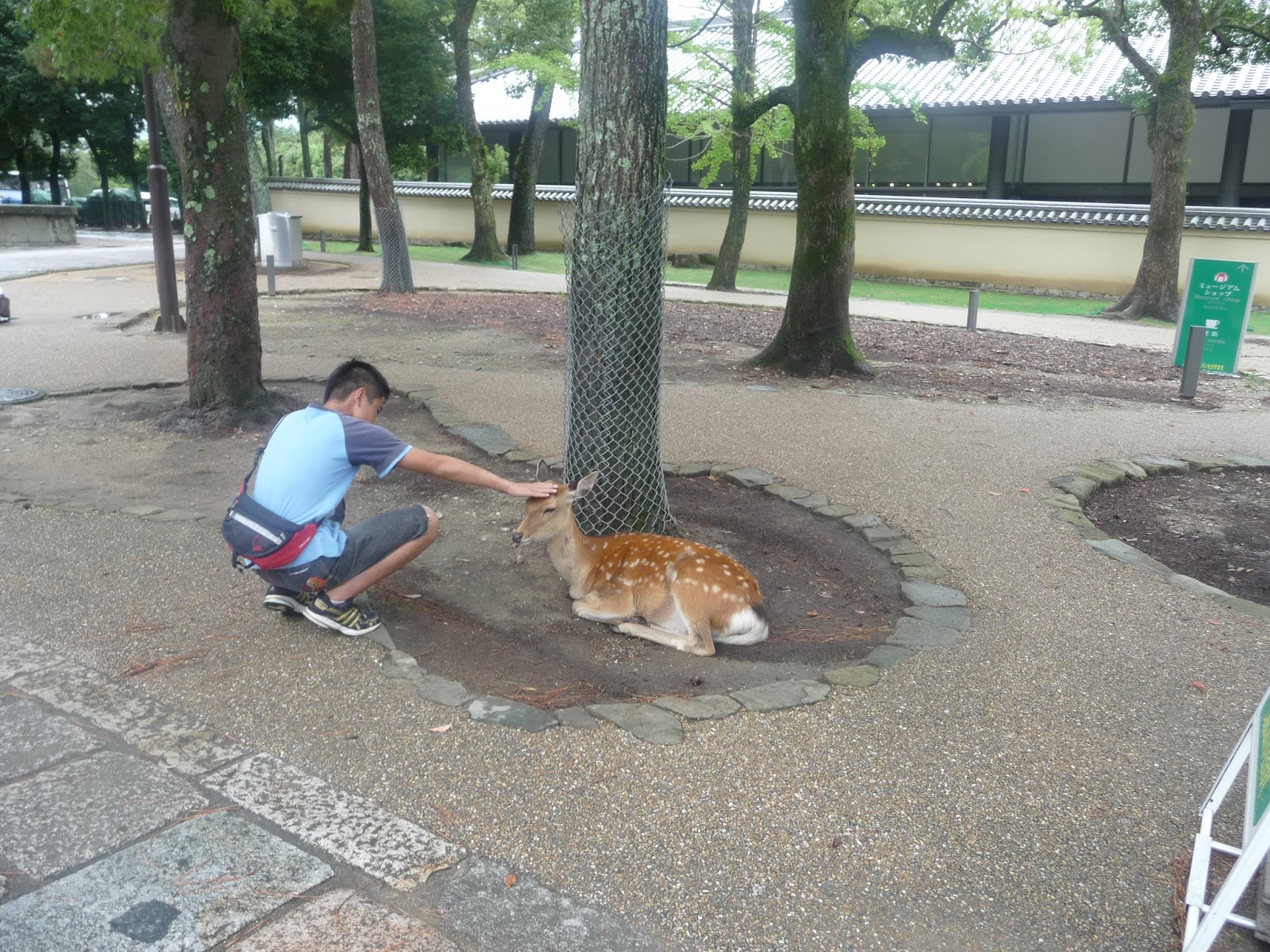 [Speaker Notes: opak habituace je senzibilizace (zcitlivění)]
Imprinting
též imprintace, vtiskování
učení bez opakování a bez posilování
je možné pouze během senzitivní (kritické) periody

Konrad Lorenz: vtiskování mateřského objektu u mláďat husy velké
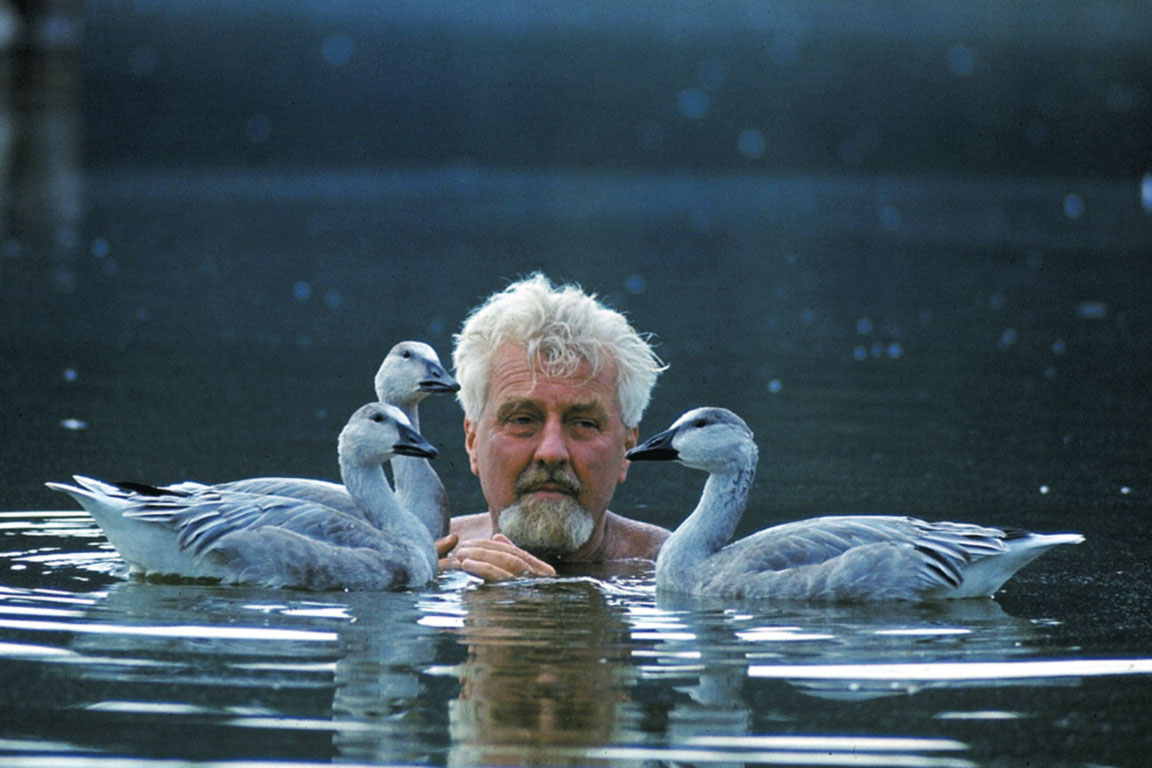 [Speaker Notes: imprintace u člověka – zřejmě u osvojování si mateřského jazyka]
Klasické podmiňování
Ivan Petrovič Pavlov (1849-1936) – původně chtěl zkoumat slinné žlázy psů…

nepodmíněný podnět
nepodmíněná reakce (reflex)
podmíněný podnět
podmíněná reakce (reflex)
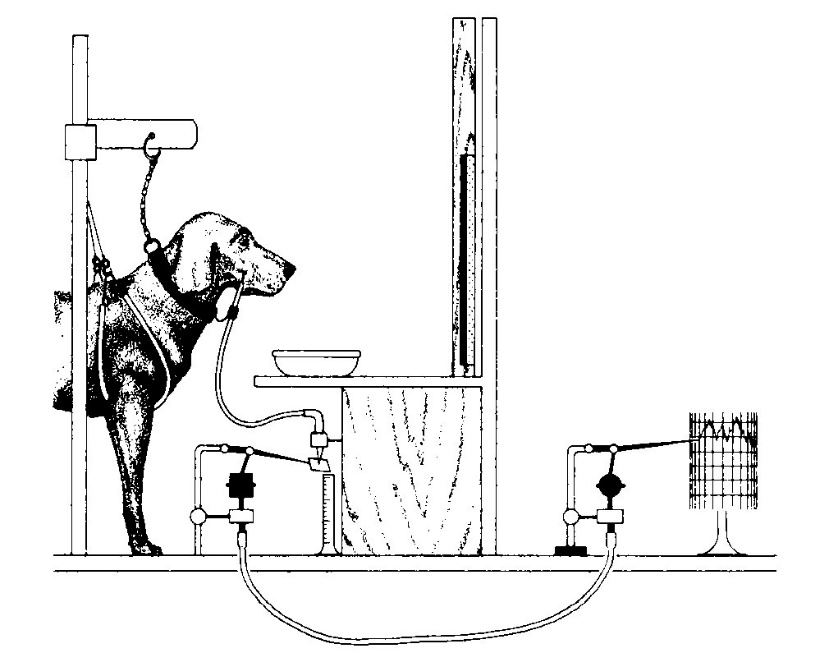 Operantní podmiňování
též instrumentální podmiňování 
pozitivní či negativní důsledky určitého chování vedou ke změně pravděpodobnosti jeho dalšího výskytu
B. F. Skinner rozlišil dva obecné důsledky chování:
posílení (zpevnění): pozitivní X negativní.
trest: averzivní trest X pokuta
Observační učení
zástupné zpevňování, učení na modelu
Albert Bandura
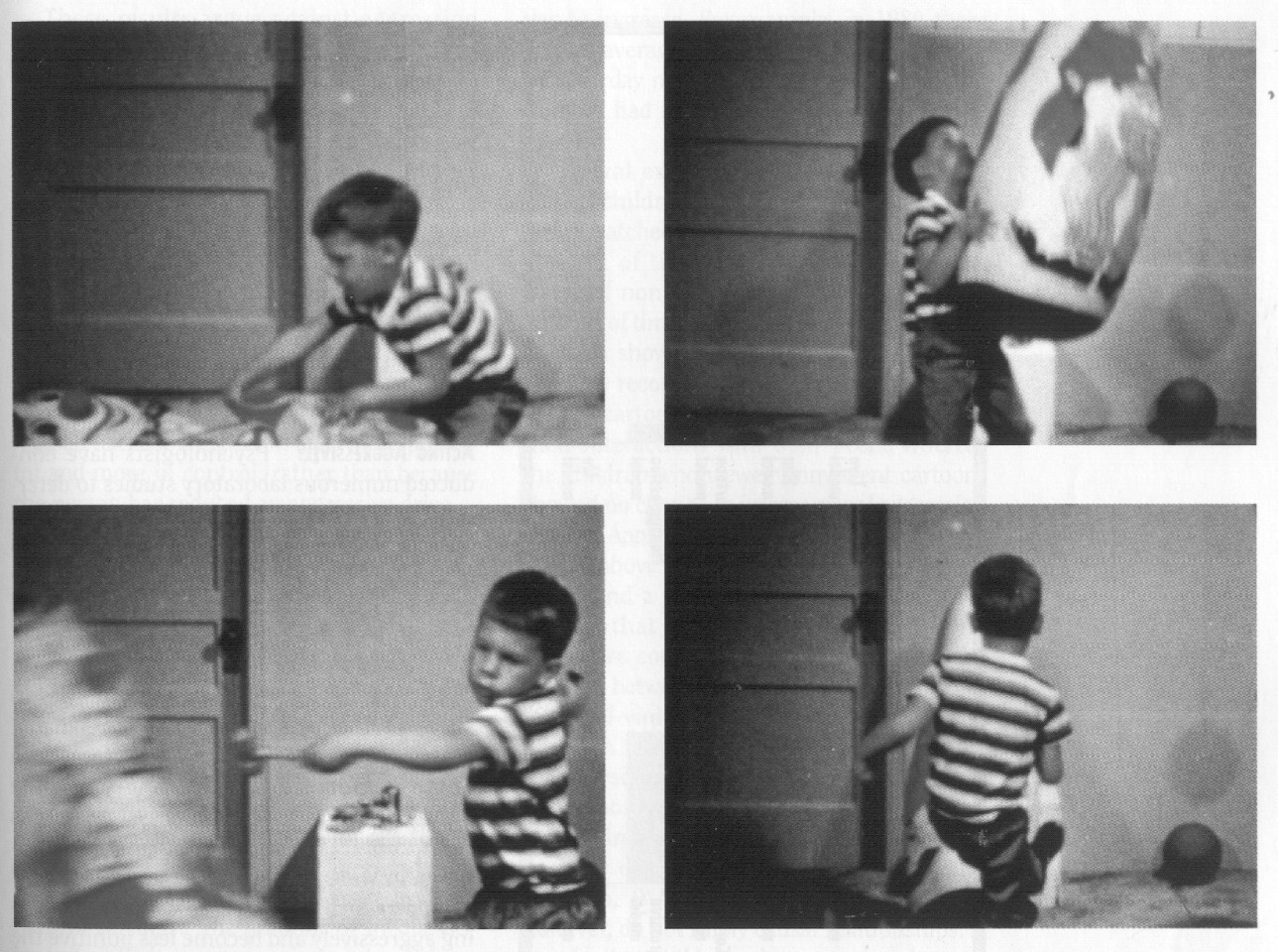 napodobujeme nejen odměňované chování, ale i chování předváděné atraktivním modelem
Bobo doll
Učení vhledem
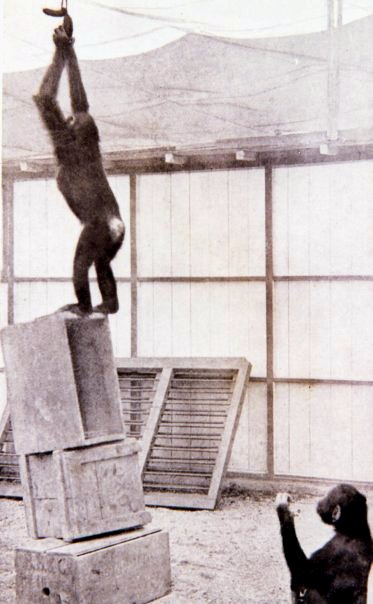 W. Köhler
vyřešení problému jeho pochopením
je v ostrém rozporu s podmiňováním

šimpanz Sultán
Paměť a zapomínání
schopnost zaznamenávat životní zkušenosti

Pokud má paměť fungovat, musí plnit tři úlohy:
	vštípení (kódování)
	retence (podržení zakódované informace v paměti)
	vybavování (reprodukce), které má dvě základní formy:
	spontánní vybavování 
	znovupoznání (rekognice)
Model paměti Atkinsona a Shiffrina
Tři hlavní pamětní systémy:
Senzorická paměť (také ultrakrátká)
Krátkodobá paměť
Dlouhodobá paměť
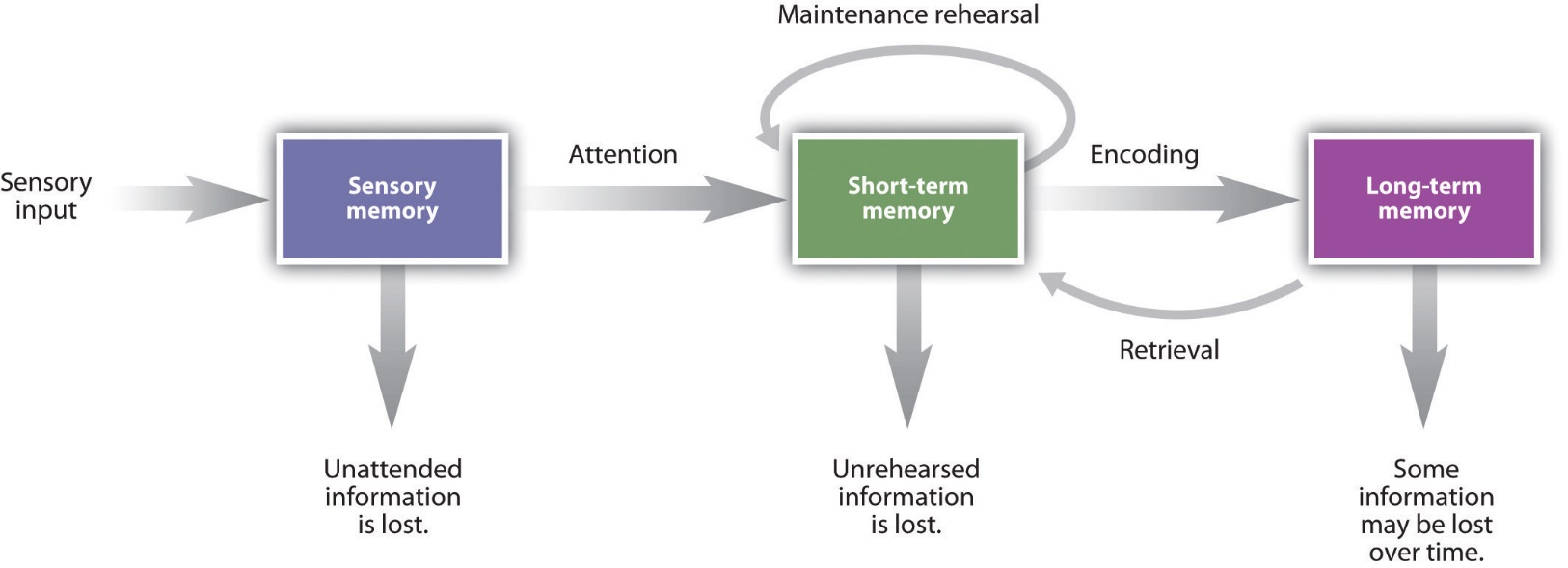 Ultrakrátká vs. krátkodobá paměť
Ultrakrátká:
„zásobníky“ pro jednotlivé smyslové modality
ikonická – zrak (méně než 1 vteřina)
echoická paměť – sluch (několik vteřin)

Krátkodobá paměť
probíhá v ní aktuální mentální aktivita (překrývá se s pozorností, respektive s pracovní pamětí)
doba podržení informací – maximálně 30 sekund. 
kapacita krátkodobé paměti – Millerovo „magické číslo“ 7 plus mínus 2
Dlouhodobá paměť
ohromná kapacita, teoreticky neomezená doba retence
není statická – vzpomínky se mění a upravují

subsystémy :
explicitní (deklarativní) paměť
epizodická (události)
sémantická (fakta)
implicitní paměť
procedurální (dovednosti)
klasické podmiňování (podmíněné reflexy)
„priming“ aj.
Zapomínání
zapomínání je zpočátku velmi rychlé, ale postupně se zpomaluje
křivka zapomínání (H. Ebbinghaus, 19. stol)
při zapamatování hraje roli také smysluplnost obsahu a kulturní faktory (F. Bartlett)
Křivka zapomínání
Spánek a sněníněkolik slov k tématu
Přednáška pro přípravný kurz ke studiu psychologie
Stádia spánku
v průběhu spánku se střídají spánkové fáze
po usnutí upadáme postupně do čím dál tím hlubšího spánku, po čase se zase začneme přibližovat k bdělosti, místo probuzení však přichází REM fáze
takto se celý cyklus opakuje 4x – 5x za noc, z poslední REM fáze se probouzíme
jednotlivé spánkové fáze lze detekovat s pomocí EEG
REM
REM
REM
REM
REM
REM fáze
zkratka z Rapid Eye Movement (rychlé oční pohyby)
fáze spánku typická zvýšenou mozkovou aktivitou
kosterní svalstvo je v jejím průběhu paralyzováno (vyjma okohybných svalů)
trvá 10 minut až více než hodinu (v průběhu spánku se prodlužuje)
značný výskyt snů (cca 80%)
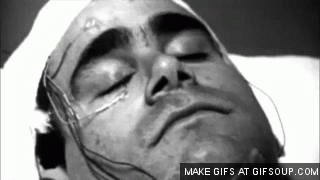 Snění
živé představy v průběhu spánku, těžko odlišitelné od skutečných vjemů (narušeno testování reality)
jeho účel je nejasný
Freud: vyjádření nepřijatelných obsahů
Jung: kompenzační funkce
kognitivní psychologie: proces zpracování informací
Emoceněkolik slov k tématu
Základní složky emocí
Emoce sestávají ze tří komponent:

prožitková složka (city a pocity) (např. pocit viny, křivdy apod). Patří k ní slovní pojmenování příslušného zážitku (radost, smutek, odpor atd.).
Výraz neboli exprese emocí (mimika obličeje, pláč, smích...). 
Tělesná složka, tj. fyziologické změny v organismu (třes, rozšíření zorniček atd.)
Poplachová reakce
Jsem-li vystaven nepříjemnému (nebezpečnému) podnětu, automaticky je aktivována poplachová reakce
W. Cannon: syndrom „boj nebo útěk“ (jedná se o nespecifickou rekci, kdy se vylučuje adrenalin, organismus se aktivuje a připravuje na zátěž)
Primární emoce a výrazová složka
Paul Ekman: existují nějaké emoce, které lidé na celém světě vyjadřují stejně? => primární emoce
štěstí
smutek
hněv
odpor
překvapení
strach
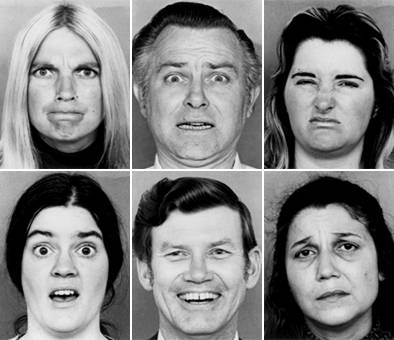 Motivaceněkolik slov k tématu
Působení motivů
Motivy se projevují tím, že chceme něco získat nebo se něčemu vyhnout. 
Síla motivu obvykle roste, není-li delší dobu uspokojen. Ovlivňuje intenzitu a kvalitu chování, směřujícího k jeho uspokojení.  
Motivy lze zkoumat buď jako vnitřní mentální pohnutky nebo ve vztahu k vnějším pobídkám neboli incentivám.   
Incentivy ovšem evokují motivované chování na základě předchozích vnitřních zkušeností.
Druhy motivů
Sebezáchovné motivy
přežití jednotlivce – hlad, žízeň...
přežití druhu – sexuální m., péče o potomstvo
Stimulační motivy - potřeba optimální úrovně aktivace a variabilních vnějších podnětů. 
Sociální motivy - ovlivňují a regulují mezilidské vztahy. 
Individuální psychické motivy - hledání životního smyslu, obrana sebepojetí, potřeba svobodně se rozhodovat a jednat...
Sociální motivy
Patří sem například
Výkonové motivy (potřeba úspěšného výkonu, potřeba vyhnout se neúspěchu)
Potřeba sdružování (afiliace) a potřeba intimity
Potřeba moci
Teorie motivace
A. Maslow – hierarchie potřeb
S. Freud: duální pudová teorie
eros – pudy života (zejména sexuální)
thanatos – pudy smrti (touha vrátit se do anorganického stavu; jsou odkláněny ven)
H. Murray – komplexní teorie s klasifikací potřeb